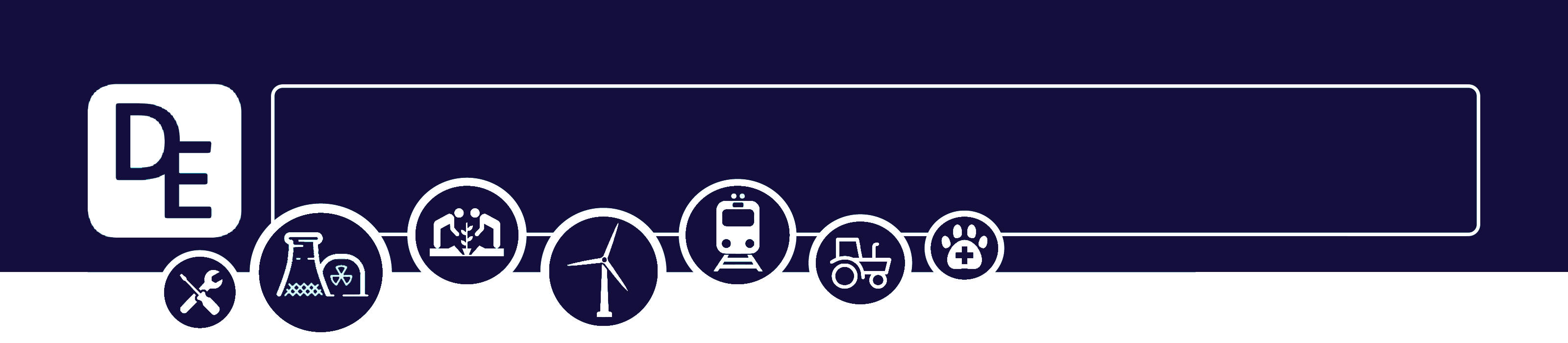 Mission Assignment: Describe the role of voltage
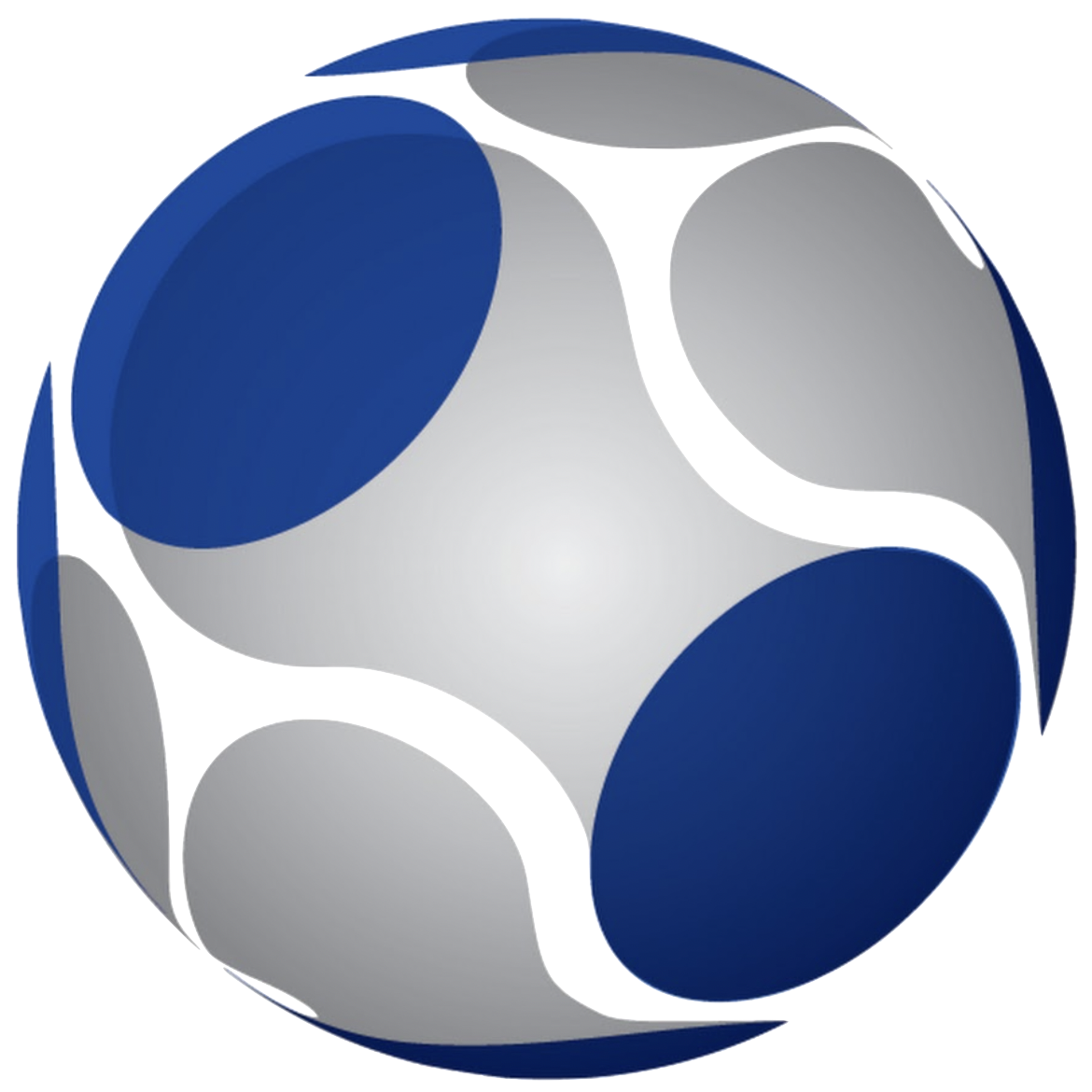 KS3-22-03
Investigate the effect of cells arranged in series and parallel circuits.
Build the circuits as shown below. Describe the brightness of the bulbs and measure the voltage across the bulb.
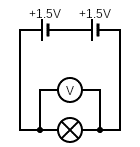 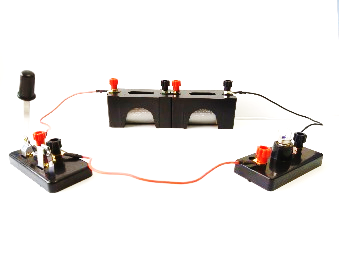 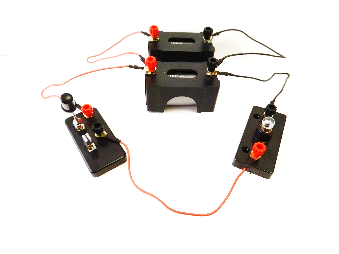 Equipment 
2 cells 1.5V
1.5V Bulb
6 wires
Voltmeter
What can you conclude from this experiment about how the arrangement of batteries affects the brightness of the bulb?
____________________________________________________________________________________________________________________________________________________________________________________________________________________________________________________________

What can you conclude from this experiment about how the arrangement of batteries affects the voltage across a bulb?
____________________________________________________________________________________________________________________________________________________________________________________________________________________________________________________________

Adding batteries in series or parallel will affect how long the power can be supplied for. Which arrangement will power devices for longer? Explain your idea.
____________________________________________________________________________________________________________________________________________________________________________________________________________________________________________________________
Developing Experts Copyright 2023 All Rights Reserved
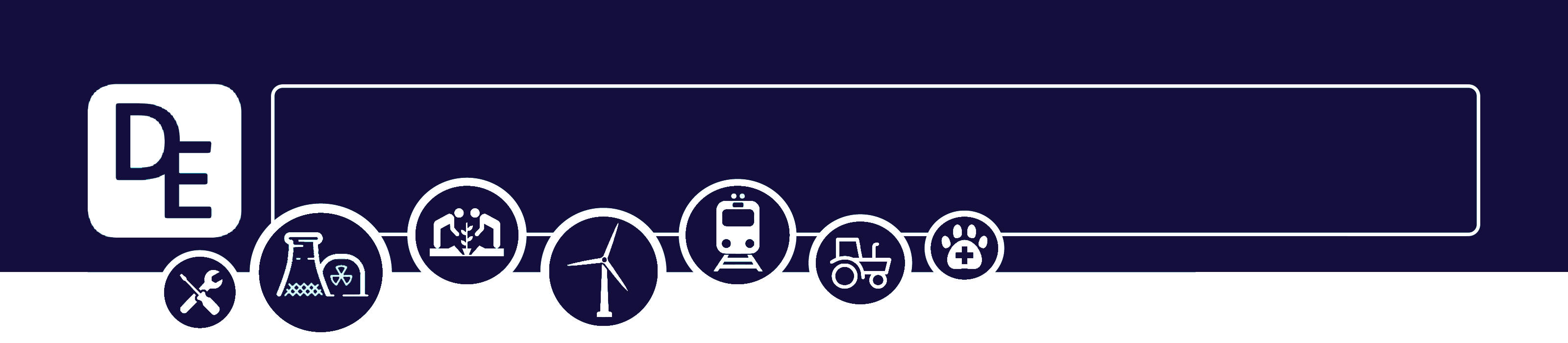 Mission Assignment: Describe the role of voltage
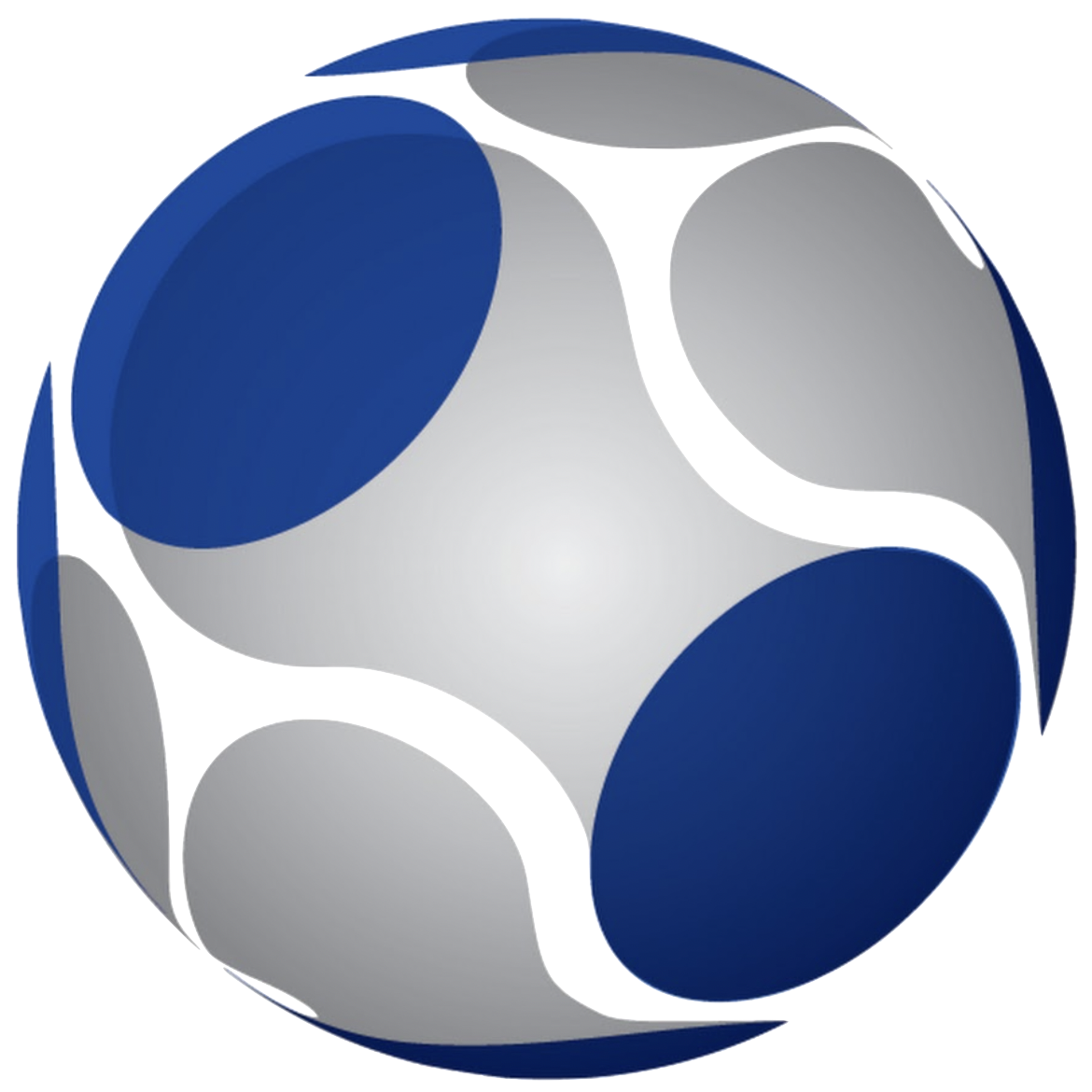 KS3-22-03
For each of the following bulbs, give operating voltage, power rating, a description of its brightness and what it is used for.
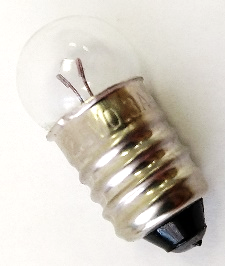 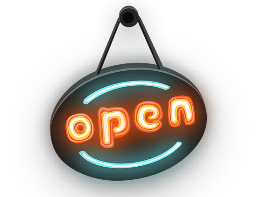 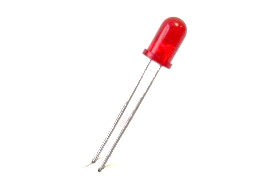 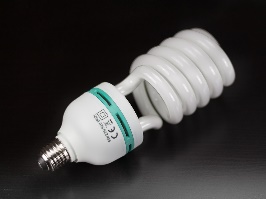 For each of the following batteries, give the voltage, an example of their usage and how long they last.
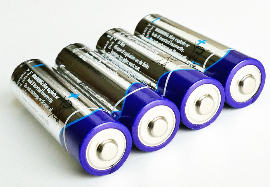 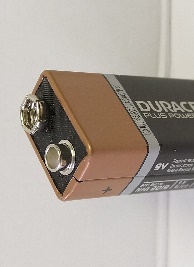 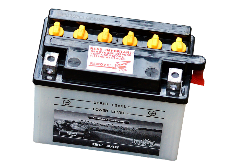 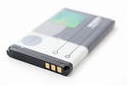 Developing Experts Copyright 2023 All Rights Reserved
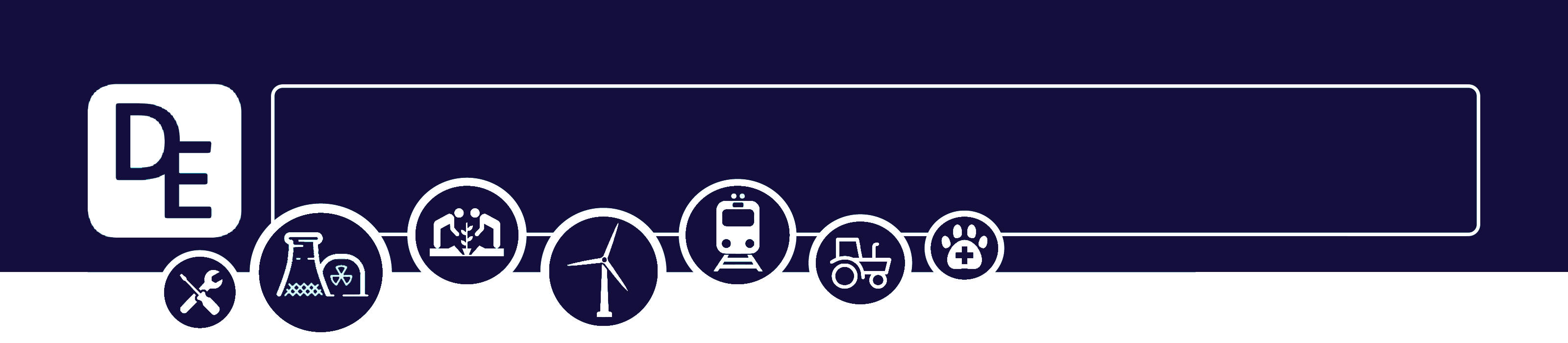 Mission Assignment: Describe the role of voltage
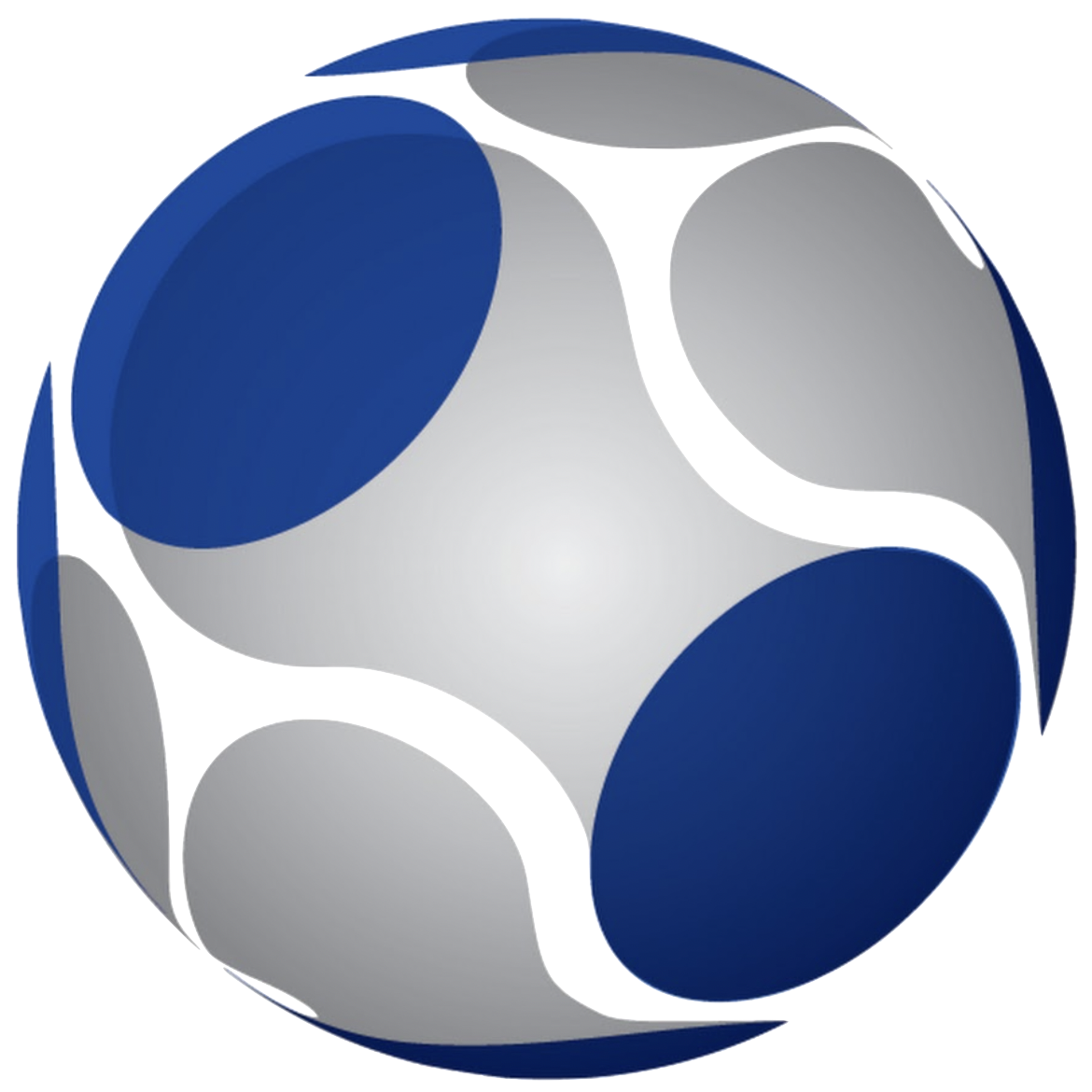 KS3-22-03
Batteries and bulbs information sheet
Developing Experts Copyright 2023 All Rights Reserved
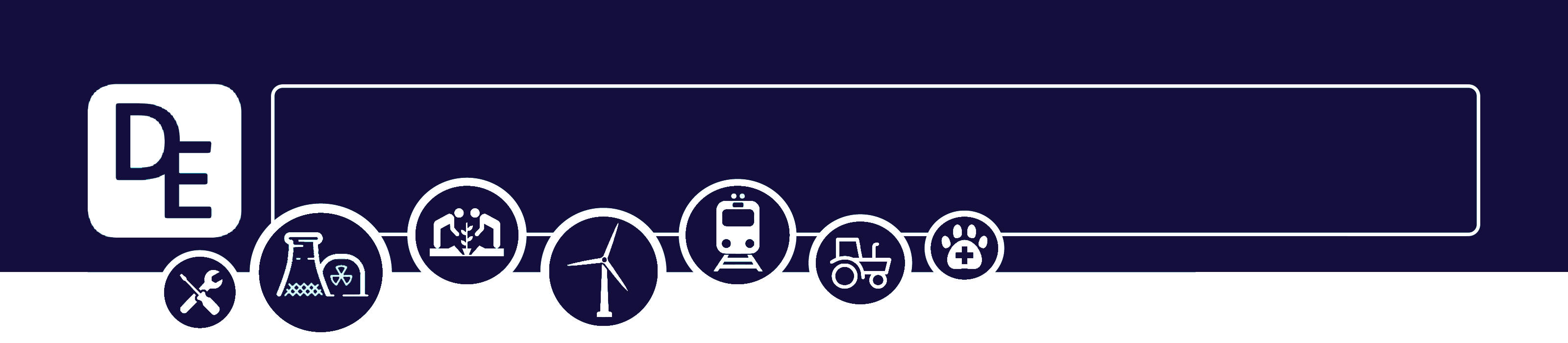 Mission Assignment: Describe the role of voltage
                                                                         ANSWERS
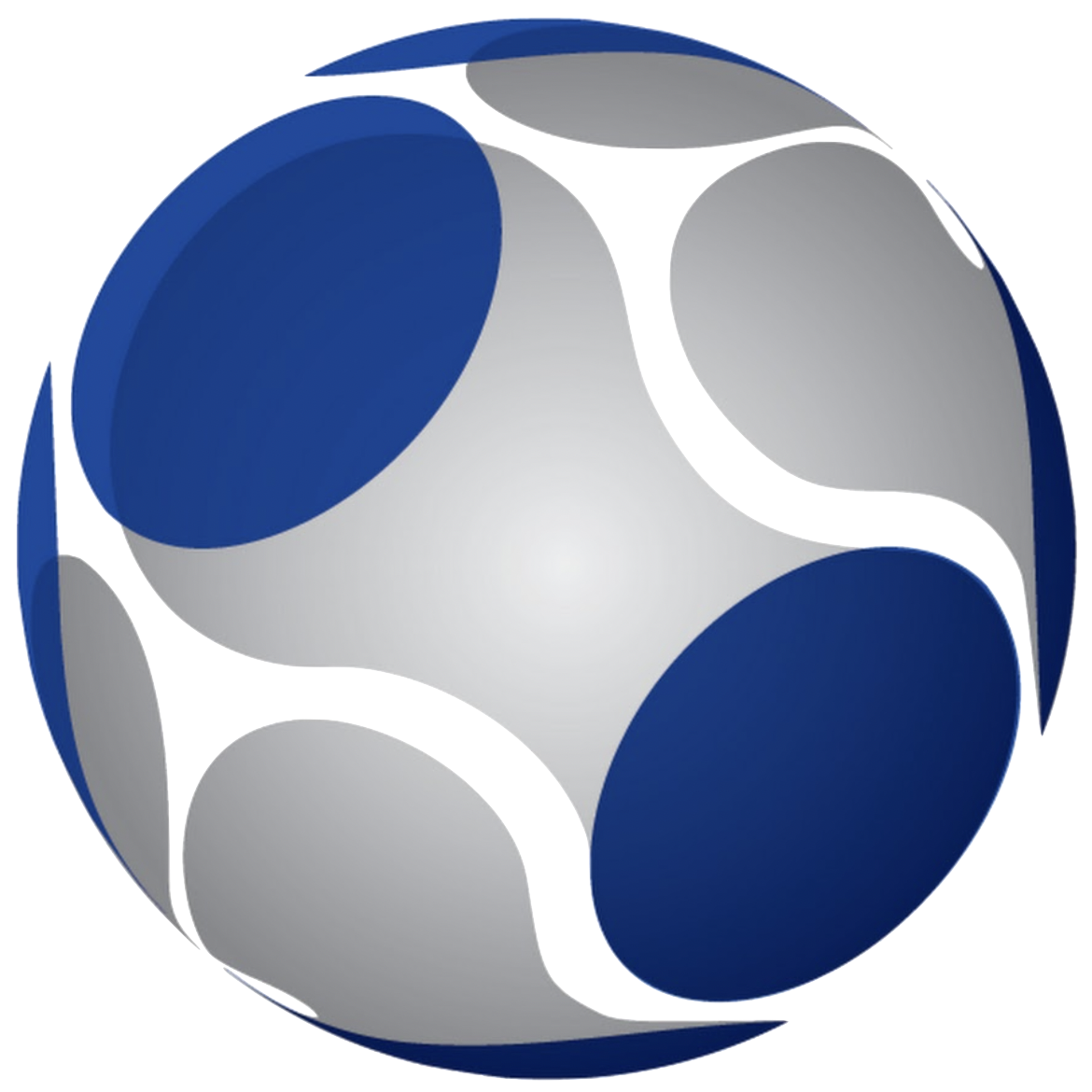 KS3-22-03
Investigate the effect of cells arranged in series and parallel circuits.
Build the circuits as shown below. Describe the brightness of the bulbs and measure the voltage across the bulb.
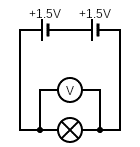 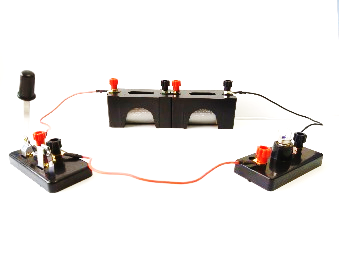 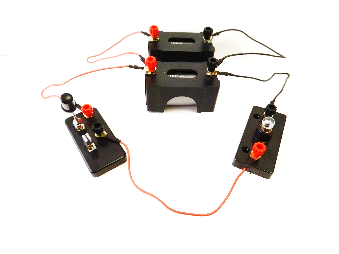 Equipment 
2 cells 1.5V
1.5V Bulb
6 wires
Voltmeter
What can you conclude from this experiment about how the arrangement of batteries affects the brightness of the bulb?
____________________________________________________________________________________________________________________________________________________________________________________________________________________________________________________________

What can you conclude from this experiment about how the arrangement of batteries affects the voltage across a bulb?
____________________________________________________________________________________________________________________________________________________________________________________________________________________________________________________________

Adding batteries in series or parallel will affect how long the power can be supplied for. Which arrangement will power devices for longer? Explain your idea.
____________________________________________________________________________________________________________________________________________________________________________________________________________________________________________________________
Bulbs should be dimmer in the series circuit than the parallel circuit.
Voltage is the same across all components in a parallel circuit and shared across the components in a series circuit.
Batteries last longer in parallel because the voltage remains the same across all the components.
Developing Experts Copyright 2023 All Rights Reserved